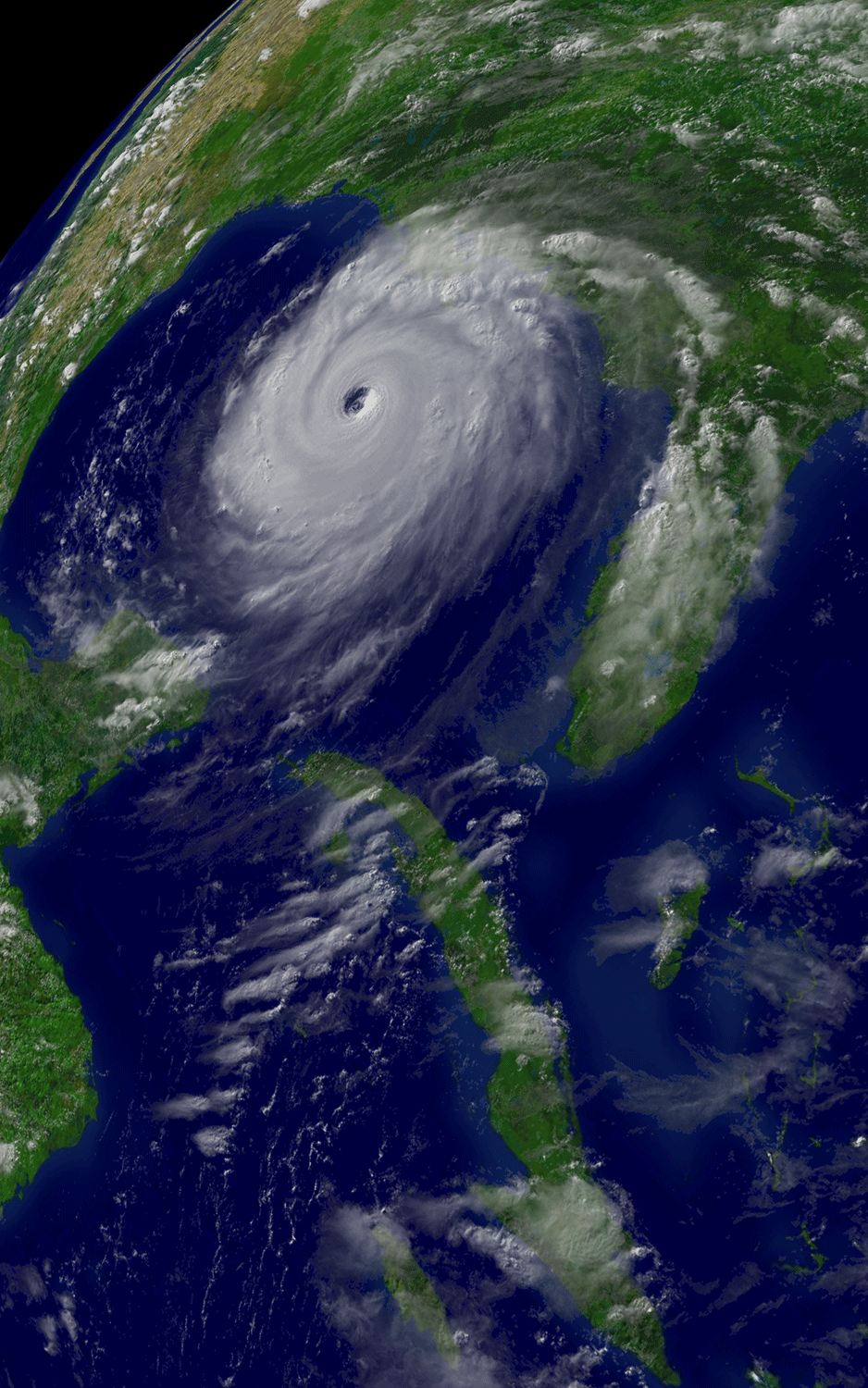 Dan Pisut
NOAA Environmental Visualization Lab
Dan.Pisut@noaa.gov
Advanced Graphics Using McIDAS-X and -V
Hurricane Katrina; August 29, 2005 at 1545z
McIDAS-X and Boeing/Autometric Edge
Top 10 Reasons to Love McIDAS
Shapefiles
Any netCDF
Custom analysis
Real-time access
Consolidated access
Flexibility
Free
Time saver
Resolution
Batch processing
Top 10 Reasons to Love McIDAS
Shapefiles
Any netCDF
Custom analysis
Real-time access
Consolidated access
Flexibility
Free
Time saver
Resolution
Batch processing
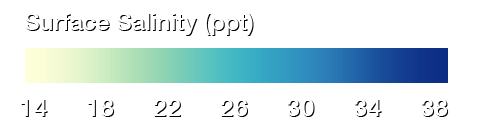 Top 10 Reasons to Love McIDAS
Shapefiles
Any netCDF
Custom analysis
Real-time access
Consolidated access
Flexibility
Free
Time saver
Resolution
Batch processing
Top 10 Reasons to Love McIDAS
Shapefiles
Any netCDF
Custom analysis
Real-time access
Consolidated access
Flexibility
Free
Time saver
Resolution
Batch processing
Top 10 Reasons to Love McIDAS
Shapefiles
Any netCDF
Custom analysis
Real-time access
Consolidated access
Flexibility
Free
Time saver
Resolution
Batch processing
Top 10 Reasons to Love McIDAS
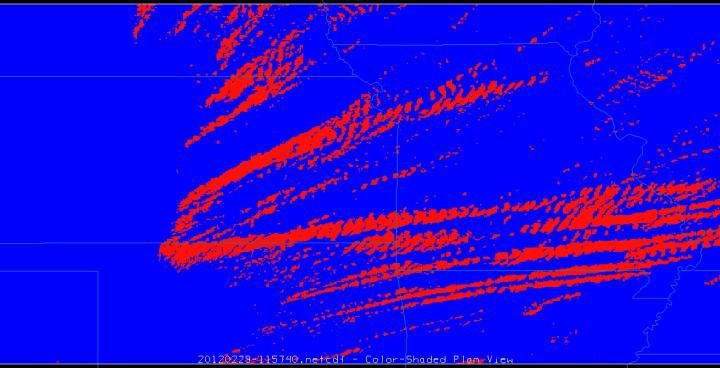 Shapefiles
Any netCDF
Custom analysis
Real-time access
Consolidated access
Flexibility
Free
Time saver
Resolution
Batch processing
Top 10 Reasons to Love McIDAS
Shapefiles
Any netCDF
Custom analysis
Real-time access
Consolidated access
Flexibility
Free
Time saver
Resolution
Batch processing
Top 10 Reasons to Love McIDAS
Shapefiles
Any netCDF
Custom analysis
Real-time access
Consolidated access
Flexibility
Free
Time saver
Resolution
Batch processing
Top 10 Reasons to Love McIDAS
Shapefiles
Any netCDF
Custom analysis
Real-time access
Consolidated access
Flexibility
Free
Time saver
Resolution: 10,000 x 10,000 pixels?  Yes please!
Batch processing
Top 10 Reasons to Love McIDAS
Shapefiles
Any netCDF
Custom analysis
Real-time access
Consolidated access
Flexibility
Free
Time saver
Resolution
Batch processing
[Speaker Notes: <iframe width="560" height="315" src="http://www.youtube.com/embed/fX7Q-0QuID4" frameborder="0" allowfullscreen></iframe>]
Simple
The Evolution of Visualization
Simple                          Complex
The Evolution of Visualization
Simple                          Complex                         Simple
The Evolution of Visualization
Rules of Color in Visualization
Hue

Saturation

Brightness
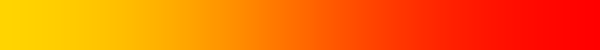 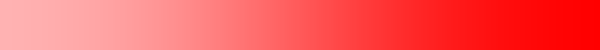 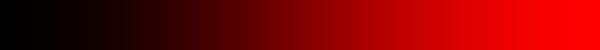 Most people don’t  see things the same way as scientists
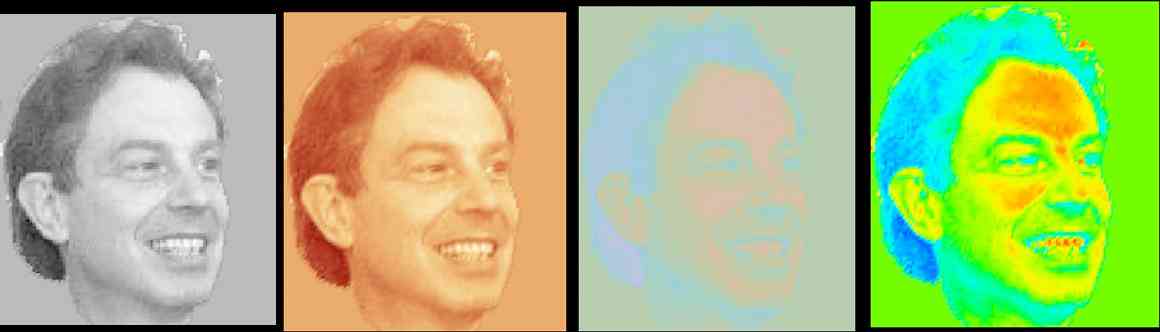 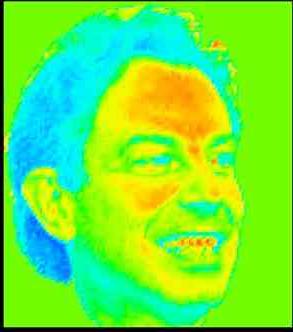 Rogowitz, Bernice and Alan Kalvin, "The 'Which Blair Project:"  A Quick Visual Method For Evaluating Color Maps,” Proceedings. IEEE Visualization Conference,  San Diego, CA, October 21-26,   pp. 183-188, 2001
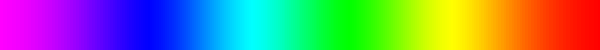 Can you see similar patterns in grayscale and color?
The Litmus Test
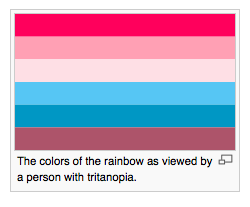 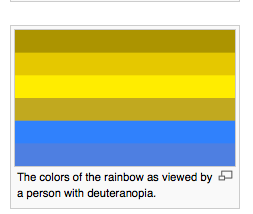 http://en.wikipedia.org/wiki/Color_blindness#Design_implications_of_color_blindness
Uses NAM CAPE product and wind barbs
Visualizing the conditions setting up for major tornado outbreaks
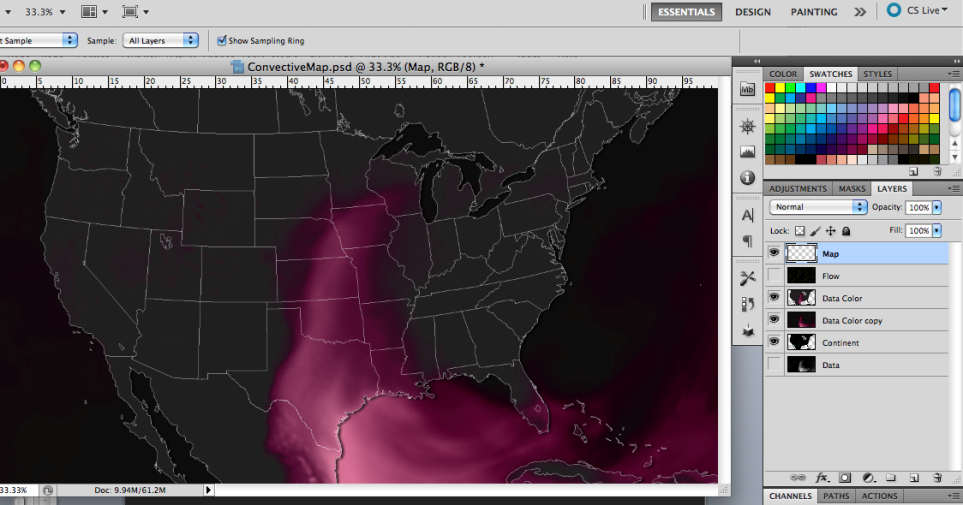 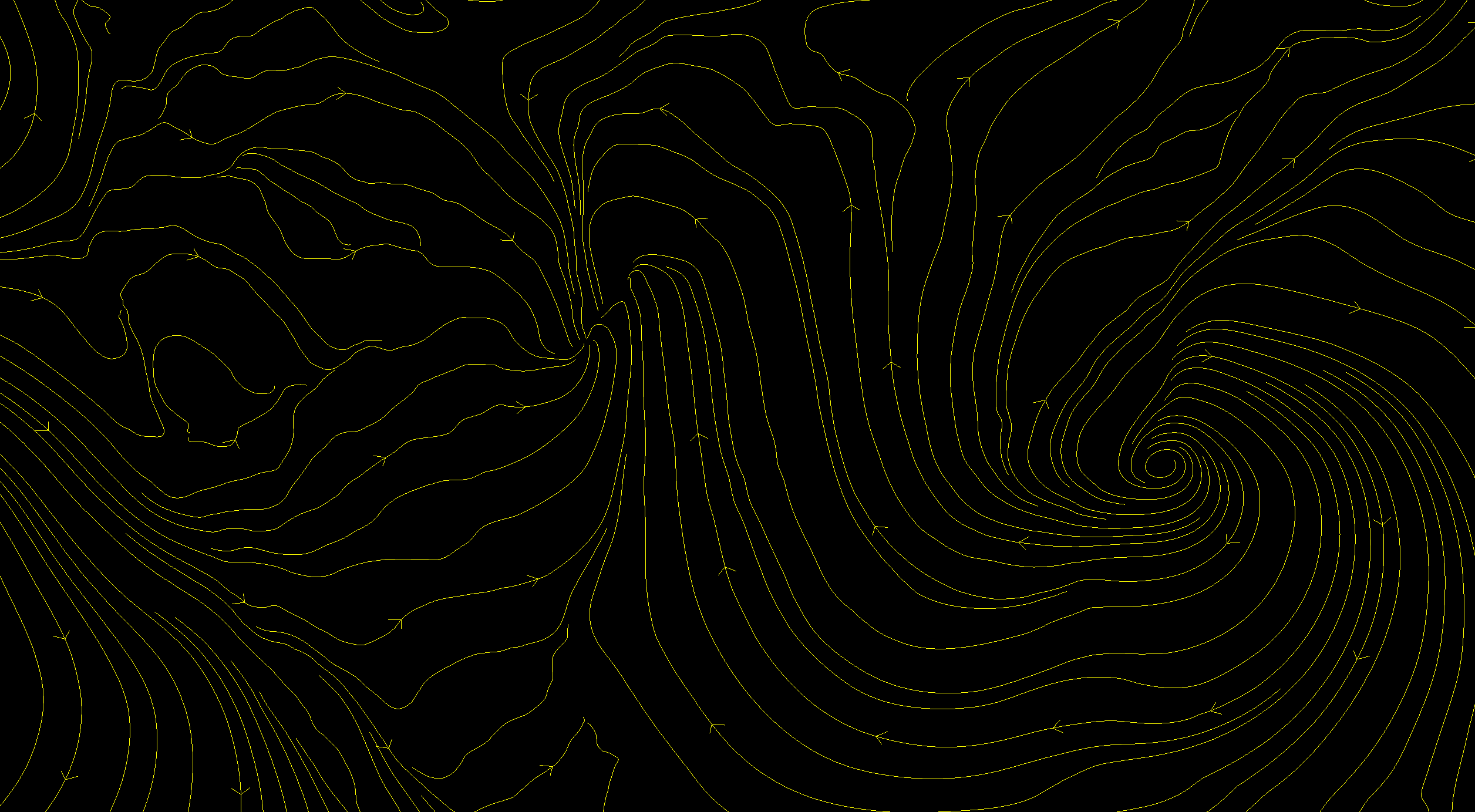 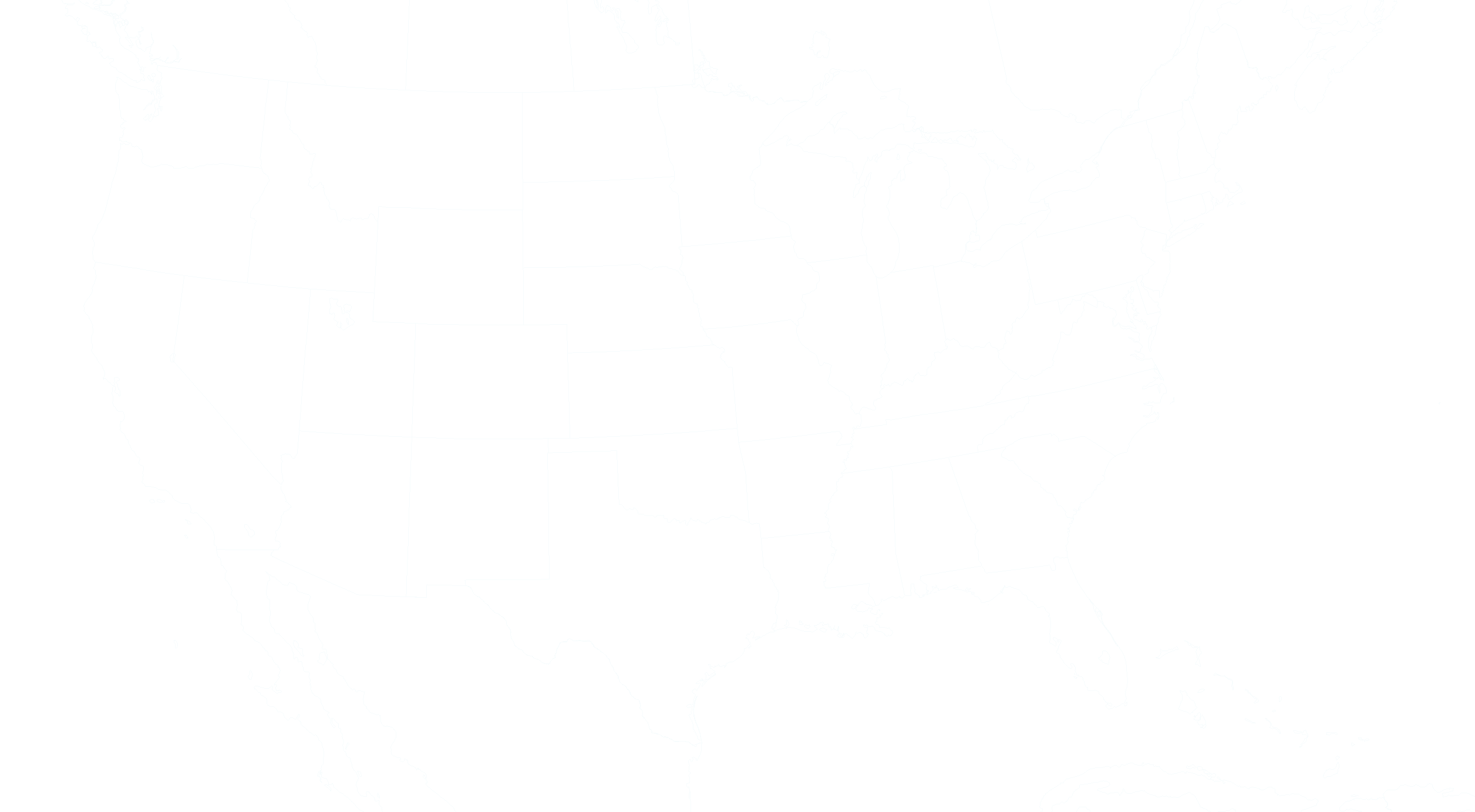 Output multiple map outlines data layers separately
Layering the displays
Same concept, different data
Layering the displays
Colorbrewer2.org
Plan or test your color treatments
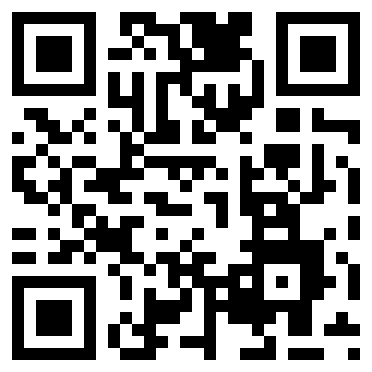 Questions?
Dan Pisut
Dan.Pisut@noaa.gov
www.nnvl.noaa.gov